Disclaimer
GCA Forum
Fall Quarter 2022
Welcome!
Agenda
Grant Tracker to Award Portal
Cheryl Haycox
What’s Happening?
Grant Tracker will be retired once we go live to the new Workday system

Grant Tracker will be available for reference post go-live

Award Portal will replace Grant Tracker as the At a Glance view of award

We’re modeling Award Portal after Grant Tracker as much as possible
New Terms to Learn-here are a few
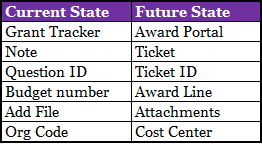 Informational Sections
Contacting GCA
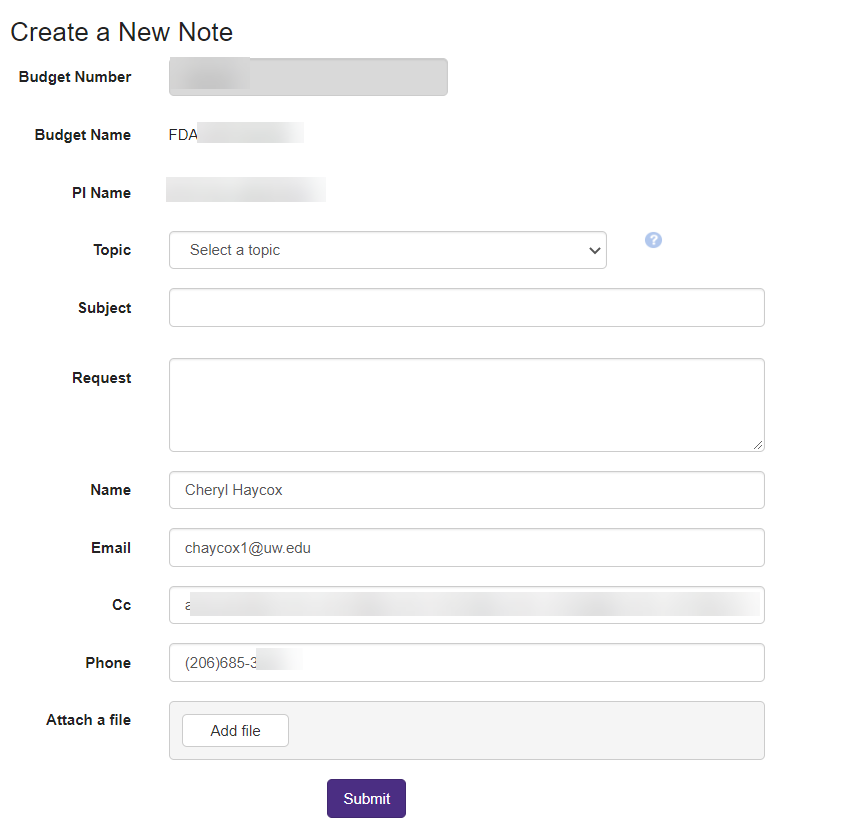 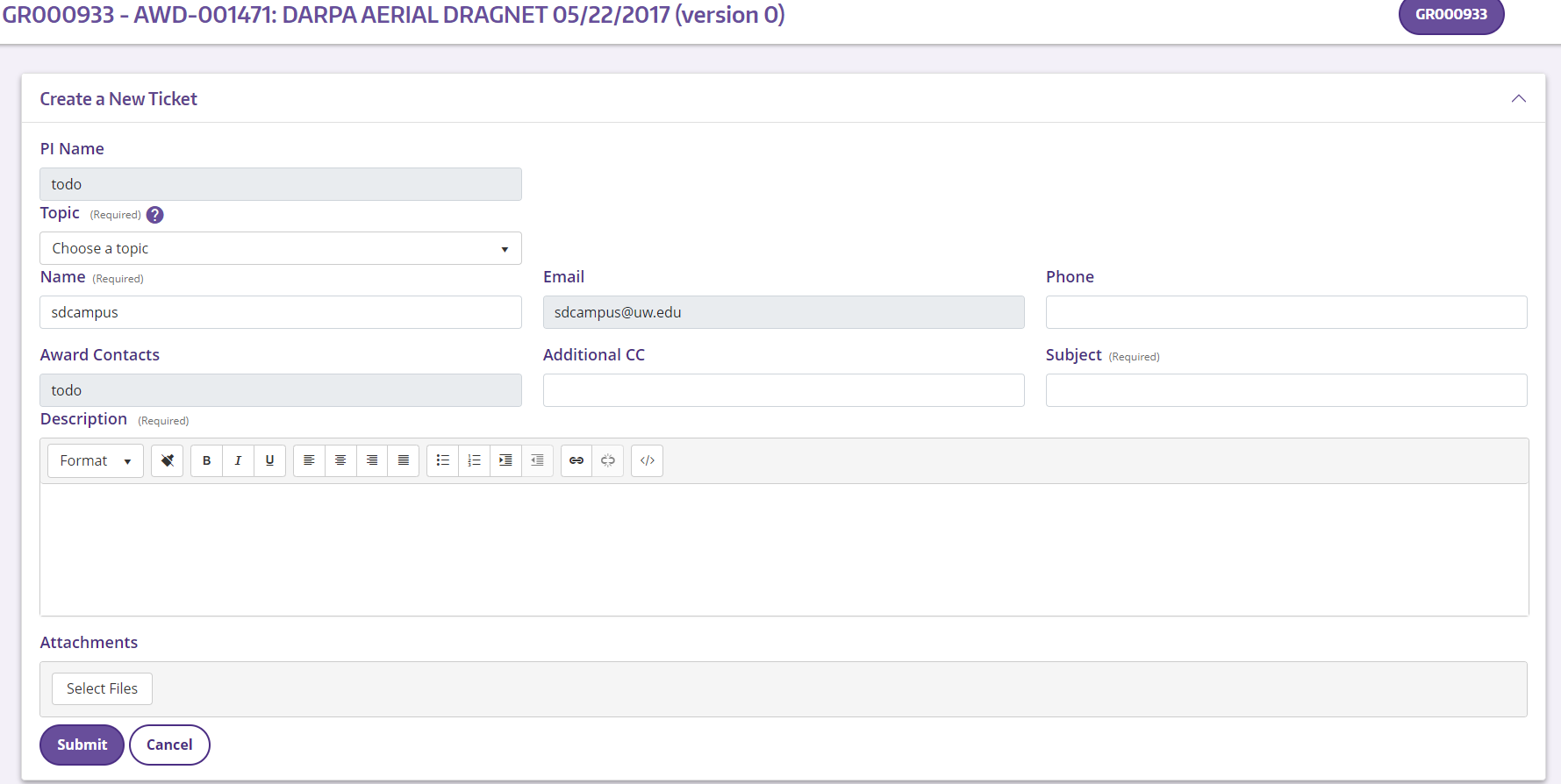 Search by Sponsor
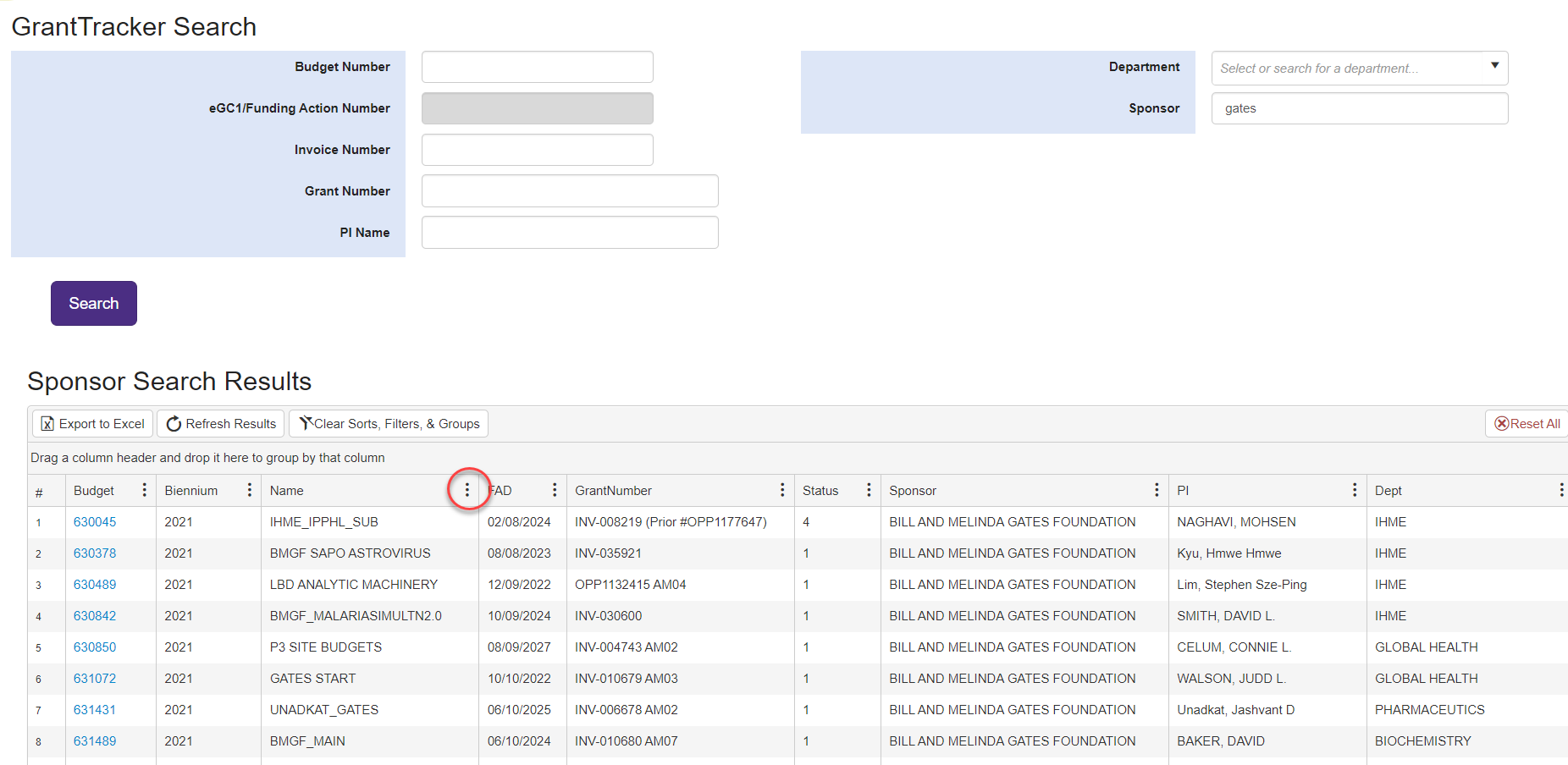 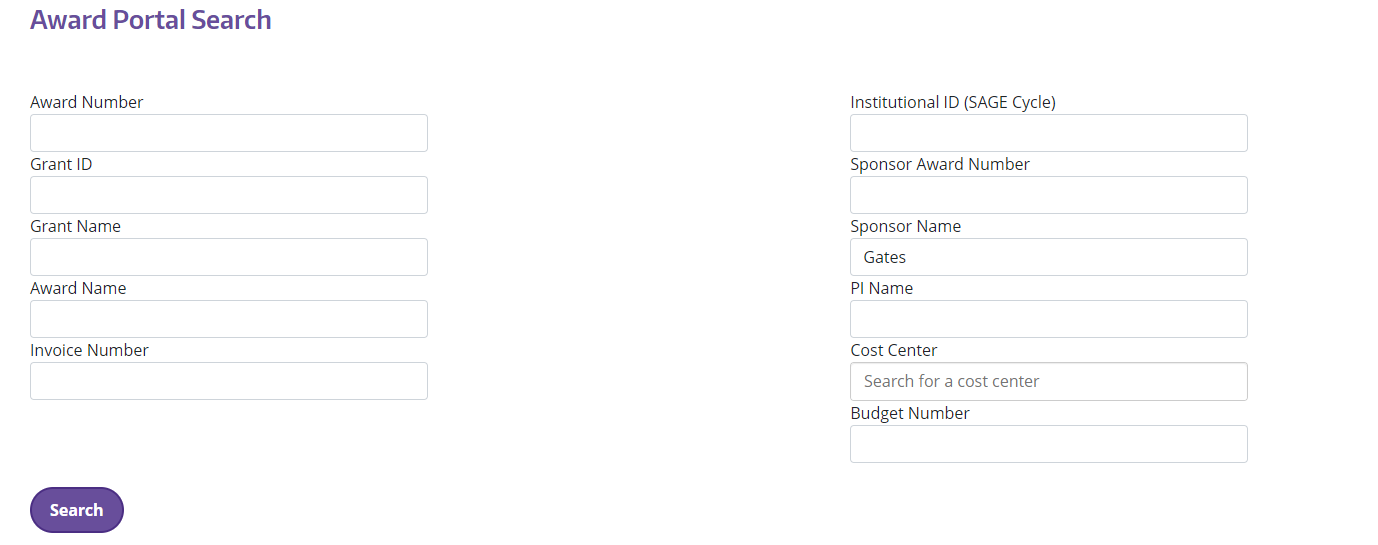 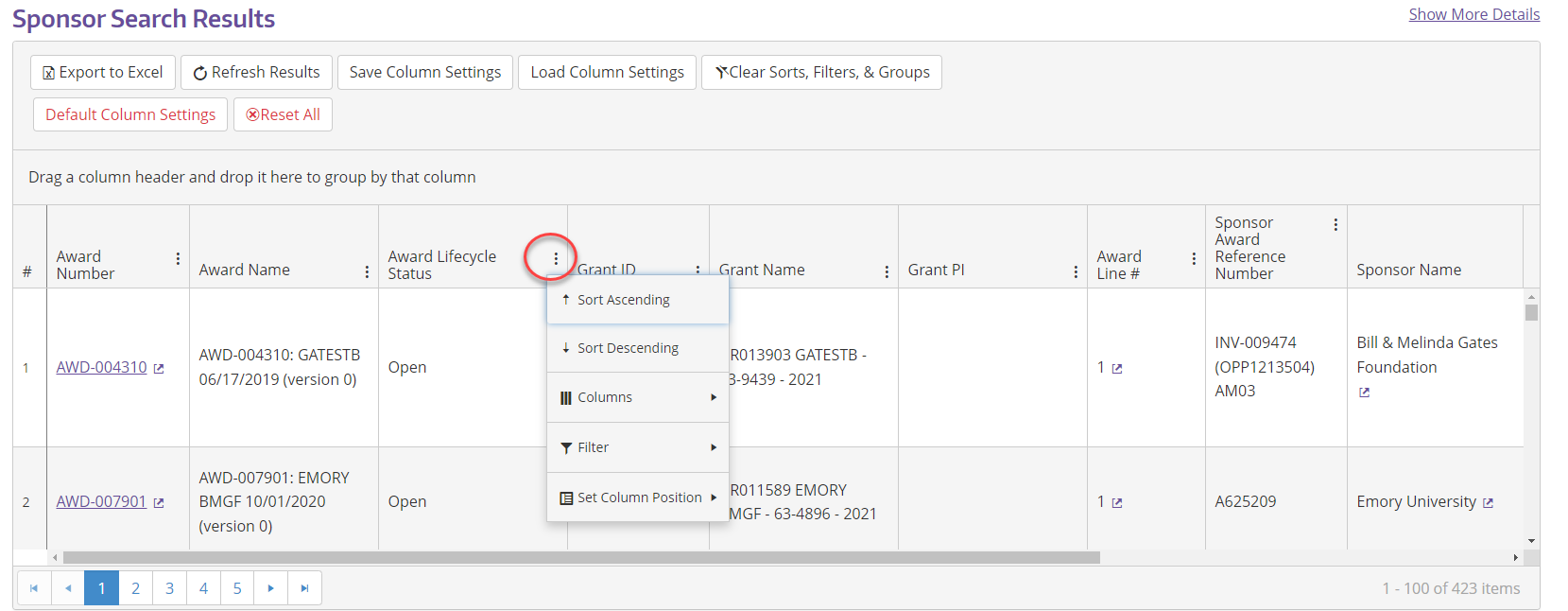 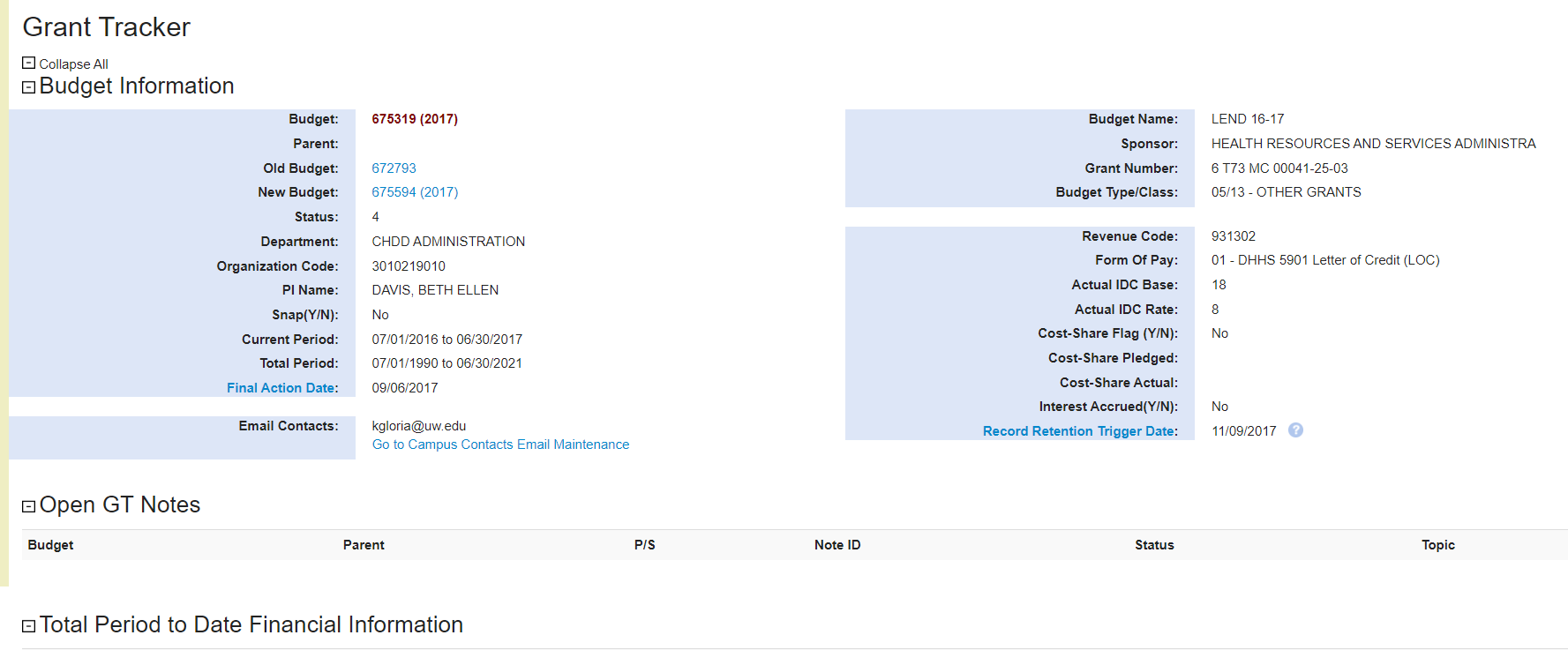 Award Landing Page-higher level​
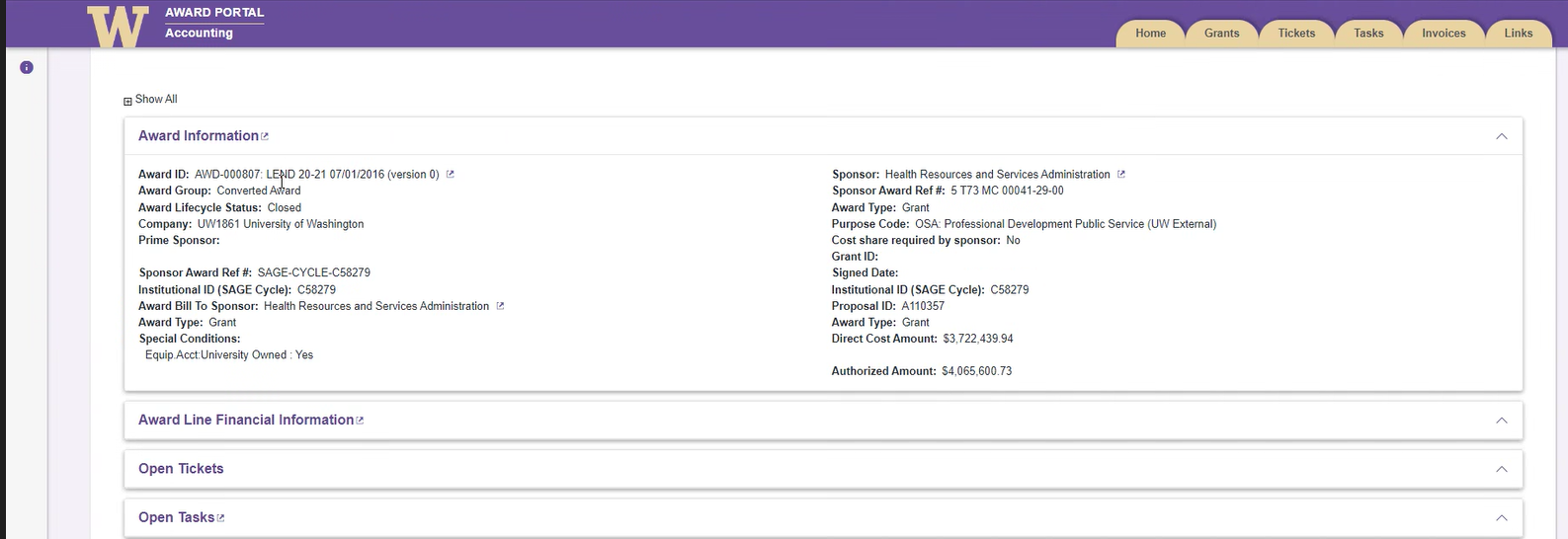 Questions?
Carryover – Deep Dive
Jonathan Nagle
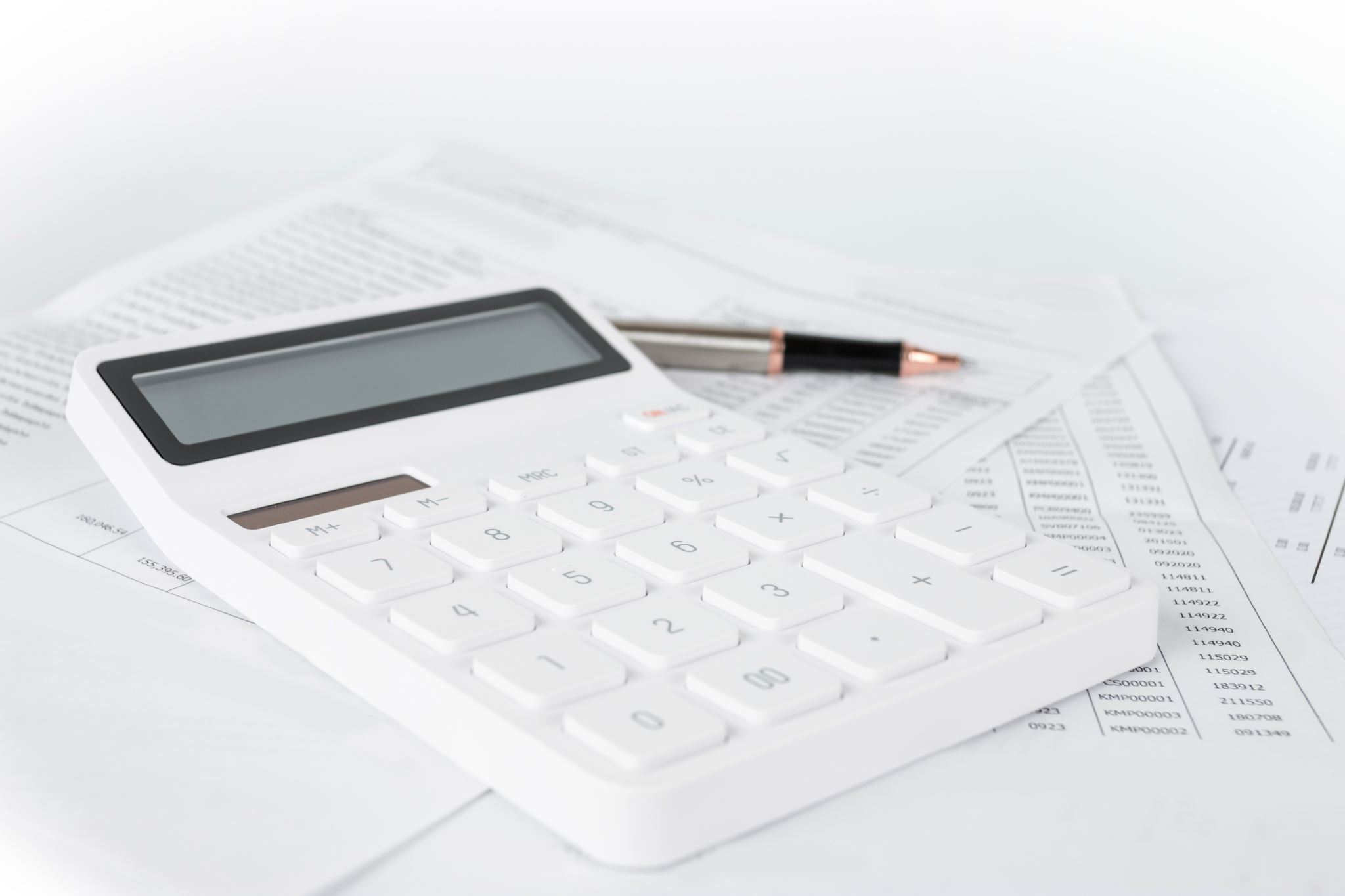 Part 1 - Definitions
The NIH defines carryover as:

“a process through which unobligated funds remaining at the end of the budget period may be carried forward to the next budget period. The carryover of funds allows the Grantees to use the unused prior year funds in the current budget period.”
More Definitions
Unobligated Funds
Money we have been awarded that we have not spent or committed to spending.
Budget Period
A subsection of the total award period during which you are authorized to spend funds.
Types of Carryover
Automatic
We are allowed to move funds between budget periods without additional approval from the sponsor.
Restricted (Requires Sponsor Approval)
We must get specific approval from the sponsor each time we want to move unobligated funds from one period to the next.
Other (Subject to Sponsor Limitations)
Situations such as Separate Year Accountability where we are authorized to move funds between budget periods as long as we meet certain criteria.
None
We cannot move funds from one budget period to the next. Any unobligated funds must be returned to the sponsor after each budget period.
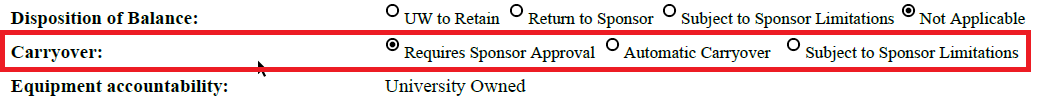 Part 2 – The Mechanics of Carryover
Period
Automatic
Restricted
SYA
Budget 1
Year 1
Budget 1
Budget 1
Sub 1
Carryover
Budget 2
Year 2
Sub 2
Carryover
Sub 3
Year 3
Budget 3
How GCA Processes Carryover
Carried Over As Available
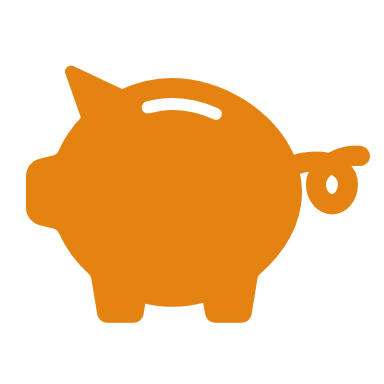 When carryover is not automatic but we do have approval from the sponsor to spend unobligated funds in future budget periods. 
By default, funds are moved into object codes 38-00 and 25-99
38-00 is for unallocated direct costs
25-99 is for indirect costs
Complete the Request for Rebudgeting form from the GCA website and submit it to GCA via GrantTracker
Carried Over As Restricted
When carryover is not automatic and we do not have approval from the sponsor to spend the funds in future budget periods, but the sponsor has not requested a refund or deobligated the funds.
Restricted funds are moved into object code 37-99
Funds are also encumbered with encumbrance code BB0035000
Restricted funds can be released with sponsor approval in writing, at which time the funds will be transferred out of 37-99 and the encumbrance will be reduced.
Part 3 – Special Cases
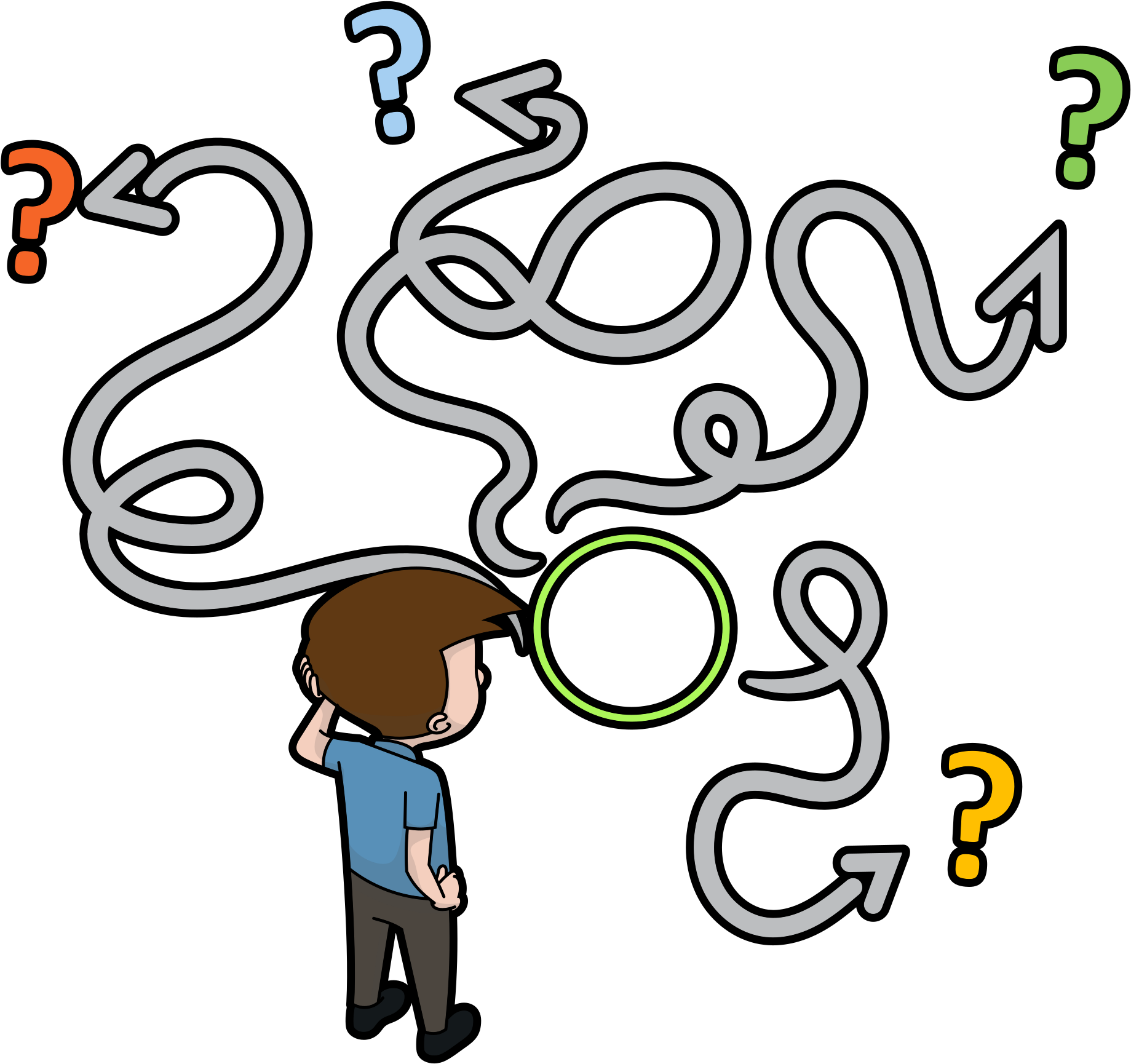 Can you carry funds between award periods?
Can you carry funds between different awards?
Maybe! Talk to your sponsor.
Carryover Between Awards
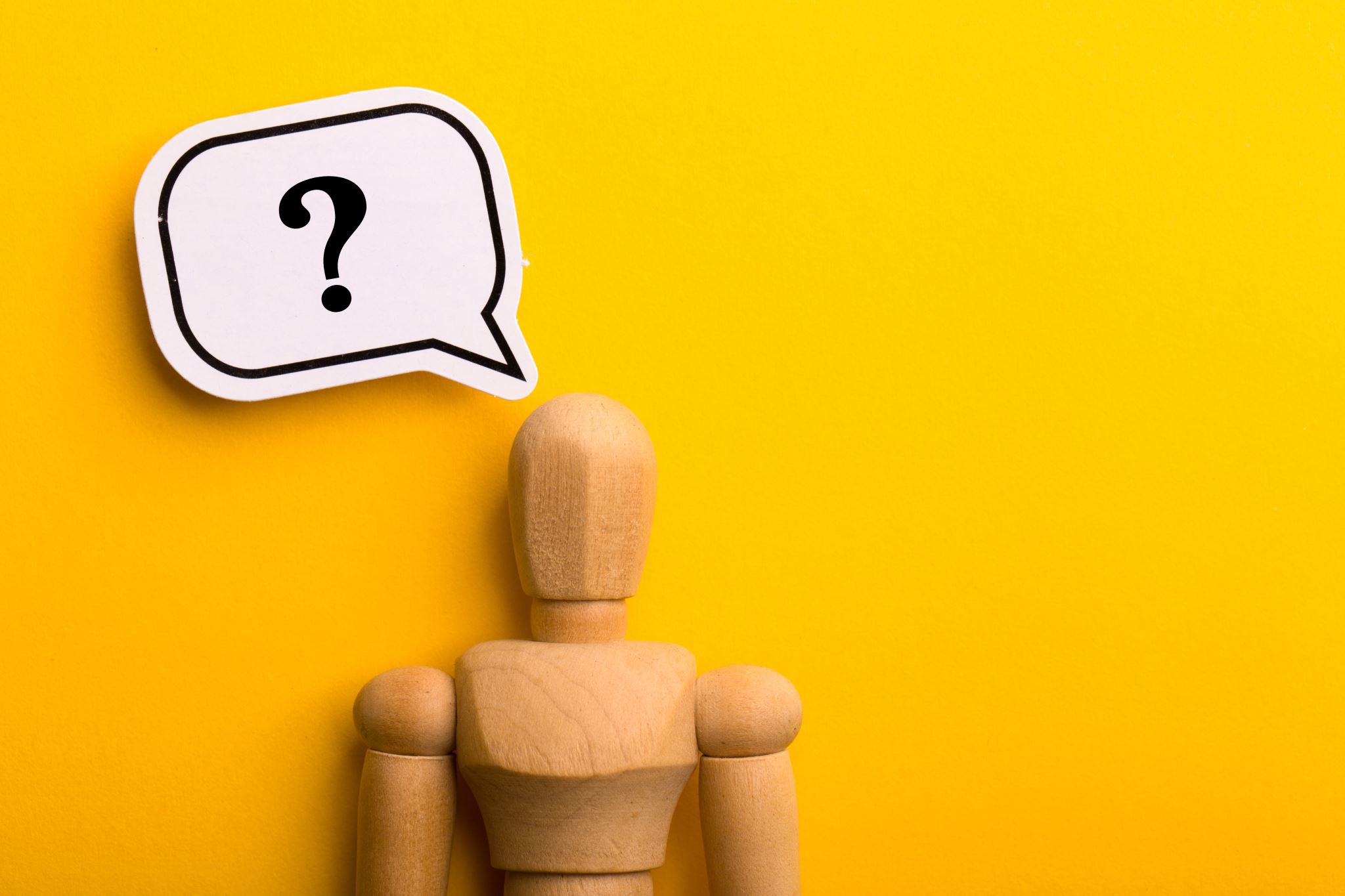 When In Doubt…Ask!
Carryover is complicated!
GCA is happy to answer any questions you have about your award’s carryover process.
Questions?
Budget Period vs. Project Period
Susan Wilbanks
A frequently asked question…
“This is a multi-year award, and it doesn’t end until 6/30/26. How come the end date in MyFD is 6/30/23?”
Budget Period vs. Project Period
Project Period
Budget period
The full lifespan of an award (or, in some cases, a three-year or five-year cycle within a long-running project)
Can contain multiple budget periods
Also referred to as “Total Period”
The time period authorized for spending a specified block of award funding
Also referred to as “Current Period”
Grant Tracker lists budget & project periods for all budgets
Budget period matches project period
Budget period within larger project period
But why doesn’t my budget period match my project period?
Depends on the terms of the award agreement
If GCA needs to issue a final invoice and/or a final financial report before the award as a whole ends, the award will be set up with multiple budget periods
Separate accountability
Renewal budgets
In some cases careful reading of the agreement for a large award with a long project period reveals that they are only authorizing UW to spend a fraction of the funds over a subset of the award period.
GCA will set up the funding level and budget end date based on what is currently authorized.
When the sponsor authorizes additional funding and/or time, GCA will extend the budget period accordingly.
Example 1
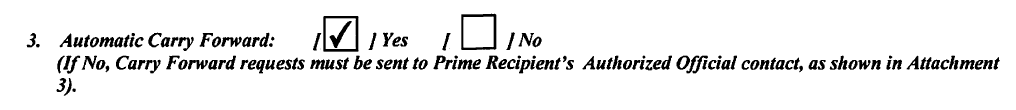 Example 2
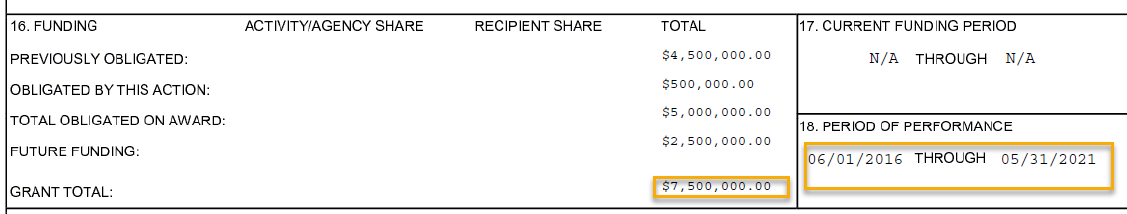 Example 2 continued
Questions?
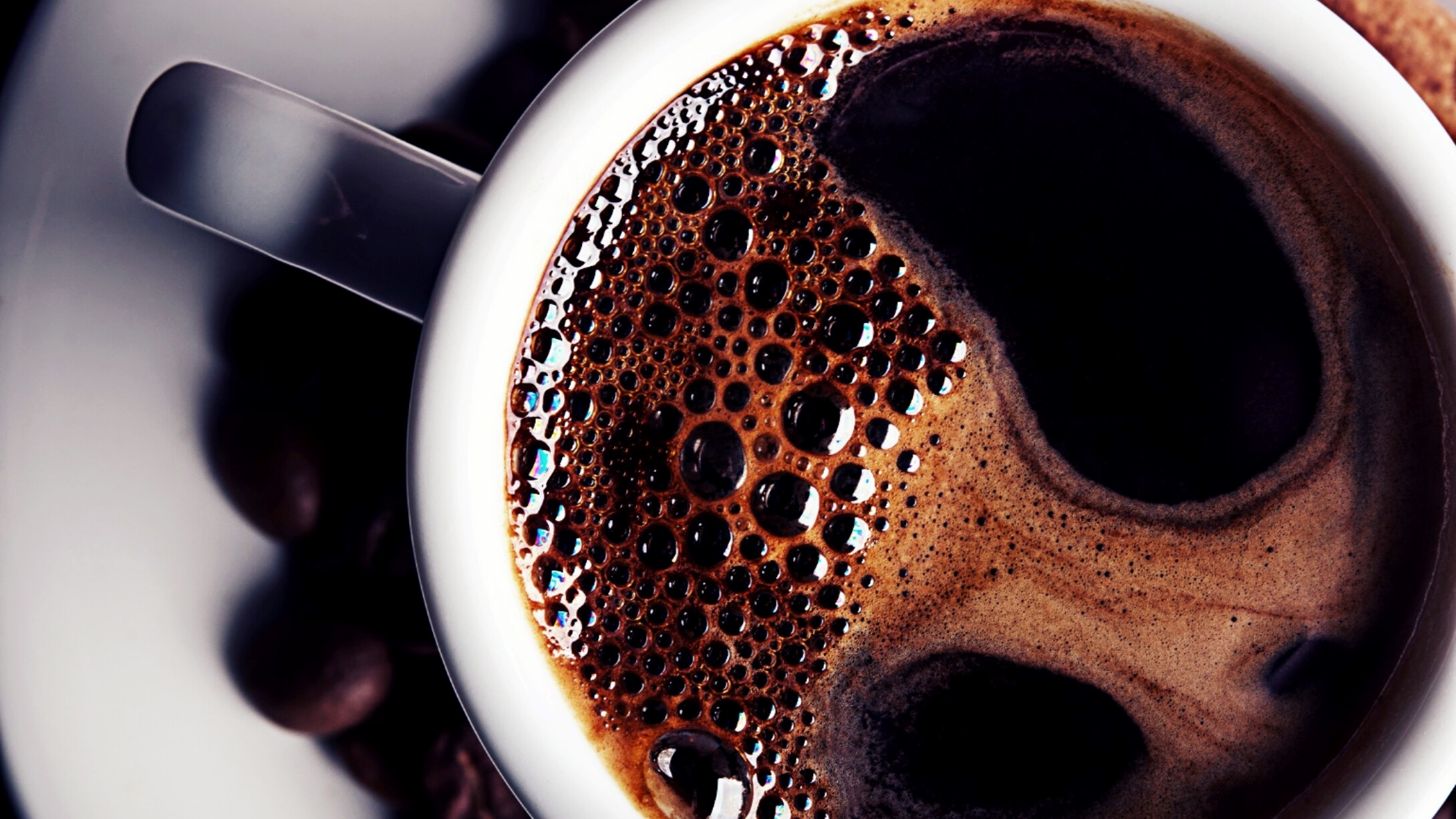 Extensions
Patrick Carney
What are we looking at?
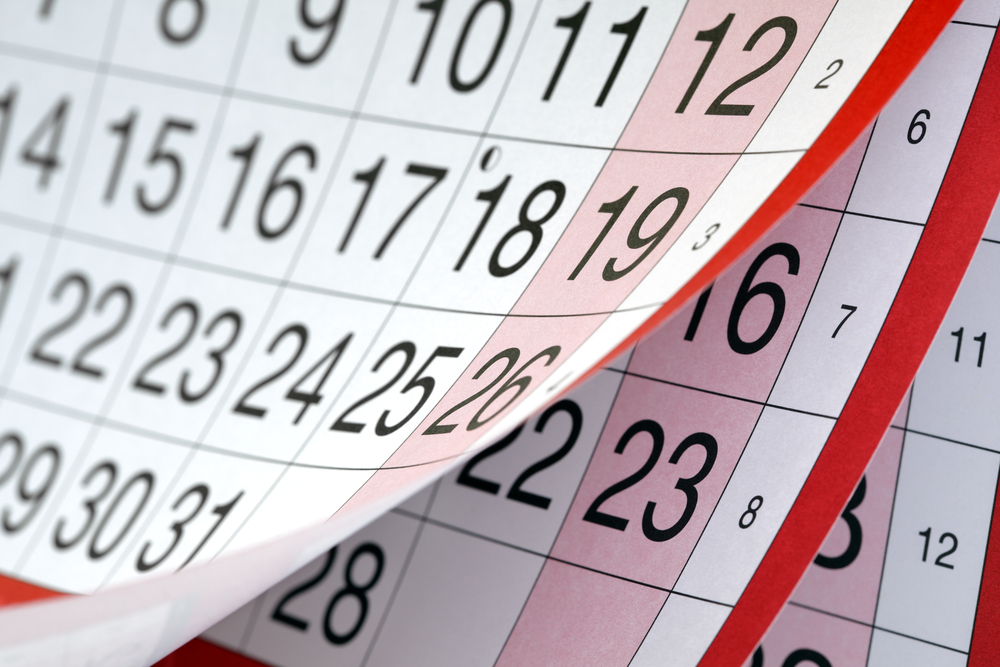 No Cost Extension
Sponsor is adding additional time to an award, but no new money is added. These are routed as a PAC (Post Award Change)and are the simplest of all the variances.
Temporary Extensions
Often used when an extension is expected but we don’t have the amendment yet, and it looks like it may take some time to get the signature process. You can request a temporary extension and we will extend the end date and keep the budget open.
Important to note that the sponsor is NOT responsible to reimburse for expenses that post during a temporary extension should the amendment not come through. This is why a guarantee budget is required.
Supplement/Extensions
Used when the sponsor is adding funds and extending the period. These get tricky when comparing to renewals.
Carryover is automatic, or prior funds are not distinguished from new funds and can be invoiced together.
No requirements for final financial reports or invoices for each period.
Grant number does not change.
Advance Renewals
Can be used to establish a renewal budget when the sponsor is going to fund a new period.
These are used in place of supp/ext if:
Carryover is NOT automatic
The award requires separate financial reports and/or invoices at the close of each period
A new PO or grant number is issued for the new period.
Advance Budget Extensions
Used to add more time to a budget that is in advance status.
Please note that advance budget periods may not exceed 18 months.
Questions?
Indirect Costs: Auto and Manual Calculations
Azalea Vasquez
What are Indirect Costs?
As defined in Uniform Guidance (2 CFR § 200.56), “Indirect (F&A) costs means those costs incurred for a common or joint purpose benefitting more than one cost objective, and not readily assignable to the cost objectives specifically benefitted, without effort disproportionate to the results achieved. To facilitate equitable distribution of indirect expenses to the cost objectives served, it may be necessary to establish a number of pools of indirect (F&A) costs. Indirect (F&A) cost pools must be distributed to benefitted cost objectives on bases that will produce an equitable result in consideration of relative benefits derived.”
How are Indirect Costs Calculated?
Indirect costs are calculated by taking a rate and multiplying it with a base:
•The IDC rate is essentially an overhead rate. 
•The IDC base is the direct costs to which the IDC rate is applied.
•The most common IDC base used is Modified Total Direct Costs (MTDC)
IDC Rate (%) X IDC Base (direct costs less any exclusions) = Indirect Costs
Auto Calculated Indirect Costs
Most indirect cost calculations are performed by our financial system
Base is Modified Total Direct Costs (MTDC) 
Or indirect cost base used is one of the 31 programmed bases in our system
The indirect costs will post to the budget at the same time as the direct costs
Indirect Costs – Automated IDC JV Process
What happens if we use the wrong standard rate and/or base on your budget?
We will update the rate and/or base in the financial system
The budget will go through our Automated IDC JV Process
IDC JVs are set to post every Monday
An automated GrantTracker notification will be sent out to the department contacts that are set up in GrantTracker
If no department contacts are set up the notification will go to the Principle Investigator (PI) of the budget
Indirect Costs – Automated IDC JV Process
Grant Tracker notification:




“An automatic Indirect Cost Adjustment journal voucher for $-15119.62  has been posted to this budget and will be reflected in MyFinancial.desktop in the next few days.  Please open the attached Excel file to view the documentation for the adjustment.”
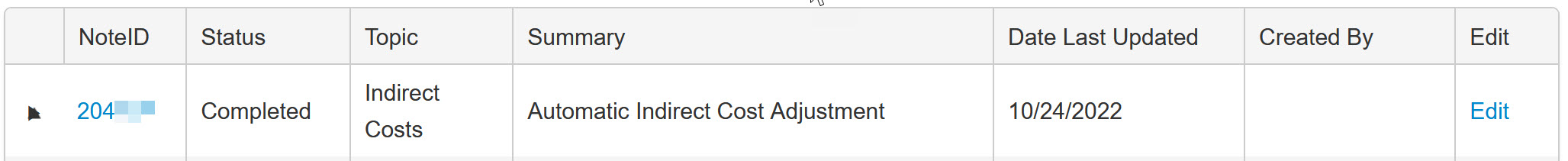 Indirect Costs – Automated IDC JV Process
Spreadsheet summary:
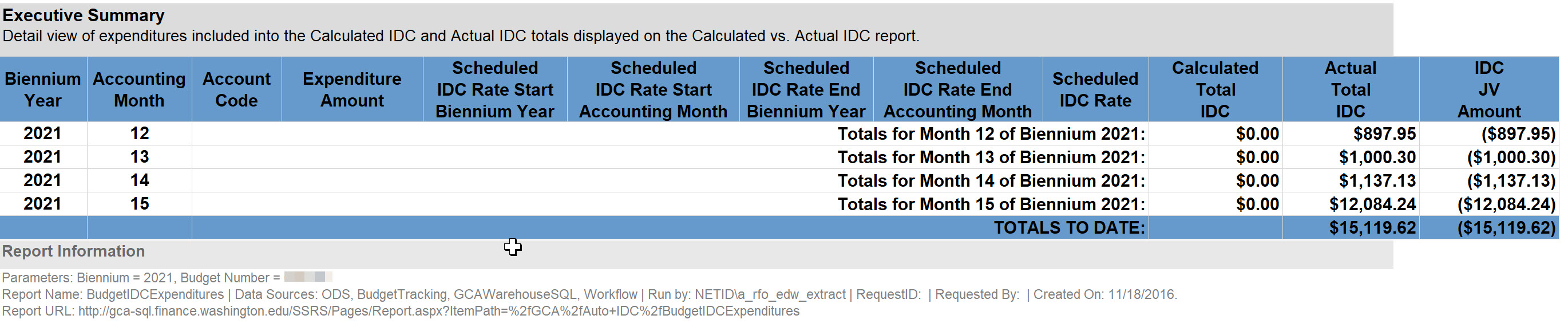 Indirect Costs – Automated IDC JV Process
MyFD view:
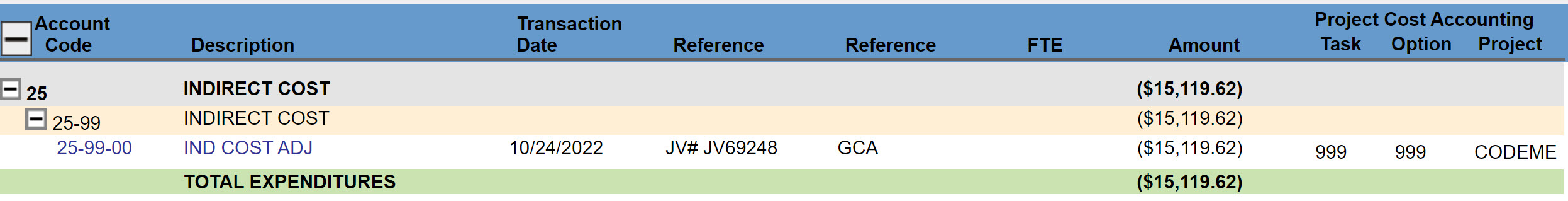 Indirect Costs – Manual Process
Budgets that are excluded from the automated IDC JV process
Budgets with subcontract expenditures
Other direct costs will have IDC charged at the same time
Subcontract IDC reconciliation is a manual process (cannot be automated) 
Budgets with non-standard bases
Sponsor terms and conditions do not fit any preset IDC bases
IDC bases with technical bugs
Base 4
Base 24
Indirect Costs – Manual Process
What is the manual process for these exclusions?
Budgets with subcontract expenditures
Reviewed quarterly
Run exception reports to identify budgets
Prioritized by budget end date
Budgets with non-standard bases
Add Grant Control Flag 11
Reviewed quarterly
Run exception reports to identify budgets
IDC bases with technical bugs (Base 4, 24) 
Add Grant Control Flag 11
Reviewed quarterly
Run exception reports to identify budgets
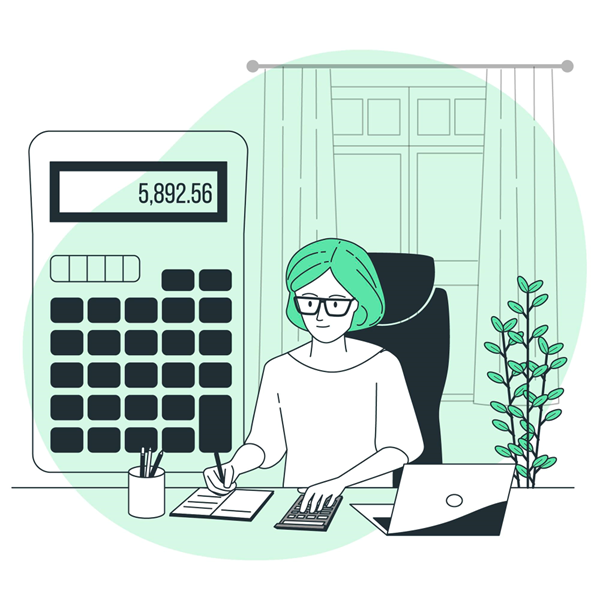 Indirect Costs – Questions or Concerns
If you believe your IDC is incorrect, please contact GCA via Grant Tracker using the Indirect Costs topic.
Please give us time to process your request! These can be complex and time consuming.
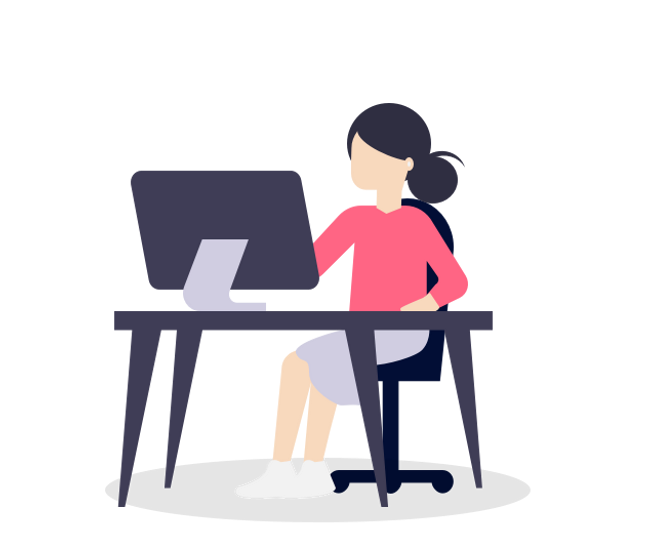 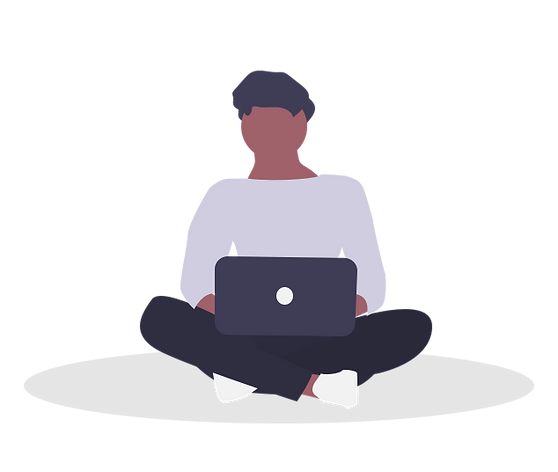 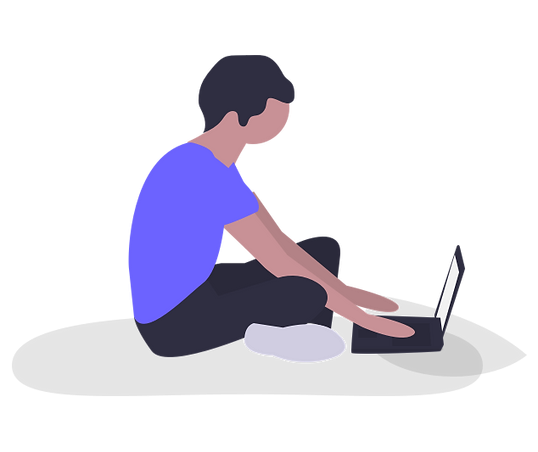 Questions?
Tips and Tricks
Michelle Davis
Selecting a Topic for your Grant Tracker note
TIP!
When you create a new note, select the topic that best aligns with your request

Some Examples!
“Rebudgeting request”  Budget Setup
“Place budget in status 3”  Closing
“Invoice payments”  Either Invoicing or Sponsor Payments
“General question about award terms”  Either Compliance or Other
When in doubt…
Refer to the Grant Tracker topic glossary, which can be accessed by clicking on the     Icon next to the topic drop down

If you’re still not sure, no worries - when GCA reviews your request, we will change the topic if there is one that fits better!
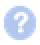 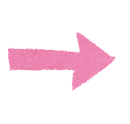 TIP!
Transpasu forms: “PI name” clarification
Who you list as the PI depends on the budget type!
For award budgets: list the PI’s name and EID
For gift budgets: the “PI name” should be a position title, such as Chair, Director, Dean – whoever oversees the department’s budgets
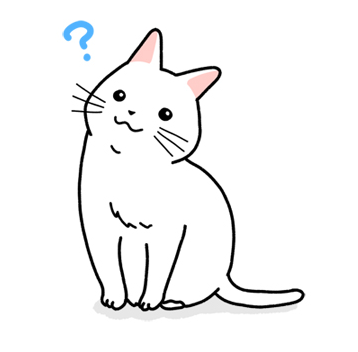 TIP!
Surplus budget restrictions?
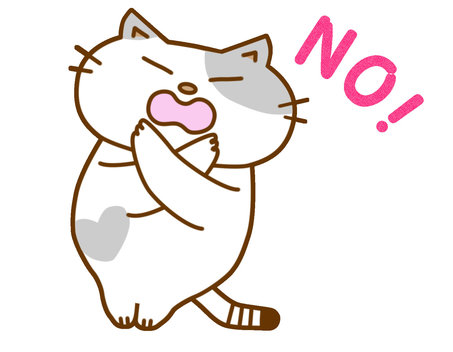 Surplus funds are unrestricted, but they aren’t discretionary funds either!
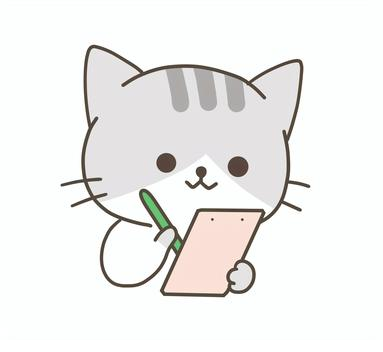 Expenditures should still support research and comply with the four cost principles:
Examples of charges include salary/fringe, travel, lab supplies/equipment, or deficits from other award budgets
Additional Reading!
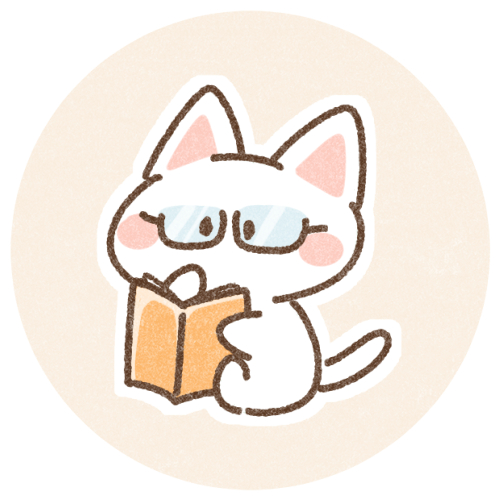 Creating a new Grant Tracker note:
https://finance.uw.edu/gca/training-outreach/grant-tracker-communicate-gca 
Transpasu instructions: 
https://finance.uw.edu/gca/award-lifecycle/budget-setup/sub-budget-setup-and-changes/transpasu-instructions
Surplus budget overview: 
https://finance.uw.edu/gca/award-lifecycle/budget-setup/surplus
Four cost principles: https://finance.uw.edu/pafc/four-cost-principles
Questions?
Future Forum
https://finance.uw.edu/gca/training-outreach/gca-forum

Survey about today’s forum will be sent out soon!
Thank you